Spellements
Gameplay
Mehul Azad, Richard Georgeoff, Shawn Lee, Eric Mathews, Brian Orchosky, Alex Perry
Game Objective
           The objective of Spellements is to reach the end of the map and save the world by defeating the boss that waits for you there. 
	As you progress through the game you will defeat monsters, which have a chance to drop new runes. Picking up runes increases your stats and gives you new spell options, so you have to make sure you find enough to have a chance to defeat the boss. 
	However, you only have one life. If you die, the game is over and you need to start again from the beginning.
Enemies
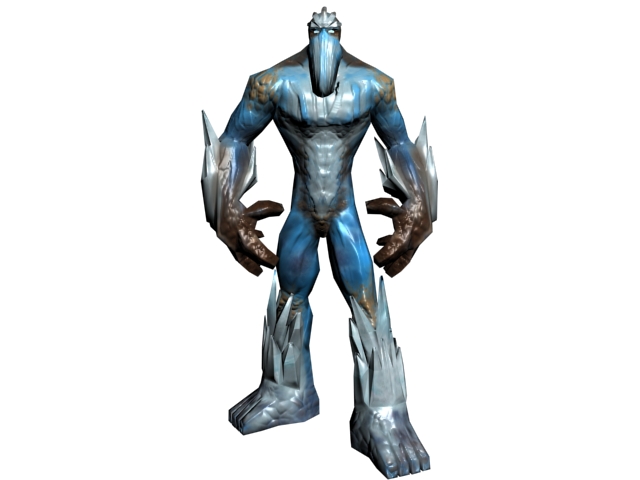 Ice Golem
A hardy race corrupted by magic. They are Excellent spellcasters who bombard the player with a variety of ice spells.
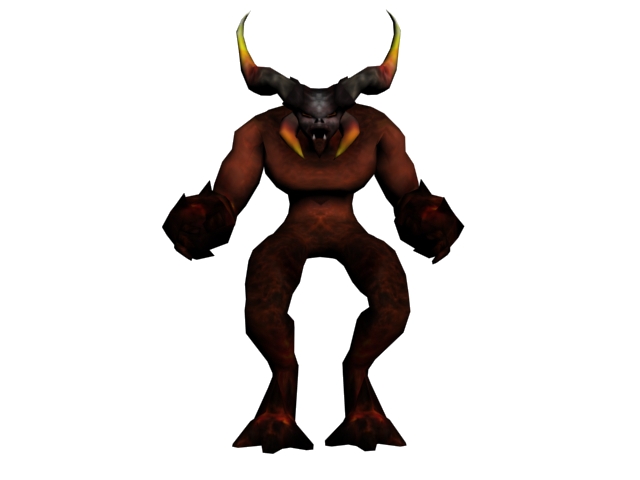 Demon
The strongest troops of Lord Wycliff’s armies. Cast damaging fire spells. Watch out for it’s fire breath!
Introduction
       Spellements is an arena based Rogue-Like that focuses on using a highly customizable magic system to defeat enemies and progress through the game. Spells are created by combining magical “Runes”. The runes that drop and the levels that you play through are all random, so every time you play through the game will be a new experience. 
       In addition, you can play through Spellements with a friend, working together to overcome hordes of monsters. Many kinds of spells truly excel in this mode, where players can choose different roles in the party and tailor their spell selection to help them support their friends.
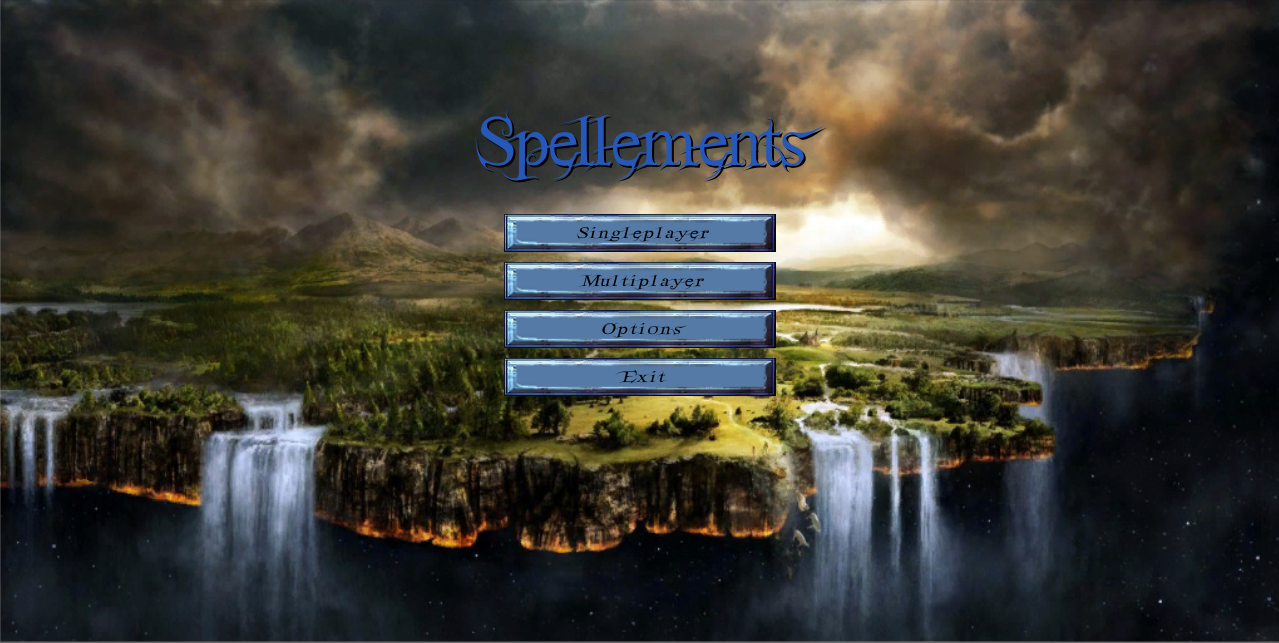 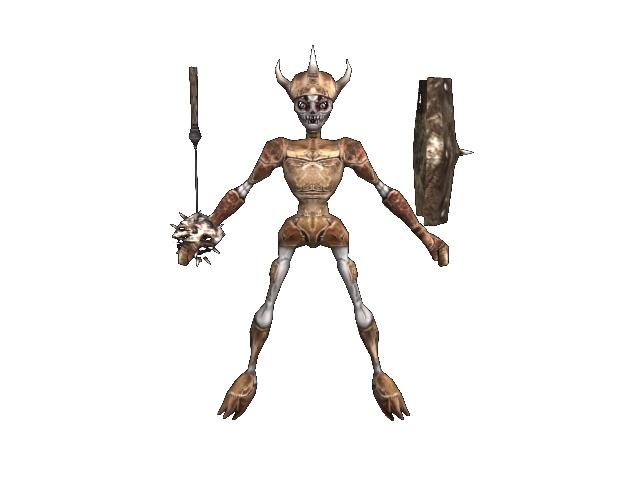 Skeleton
Ancient sages risen from the dead by Lord Wycliff’s necromancy. These enemies heal their wounded allies.
Spell Editor
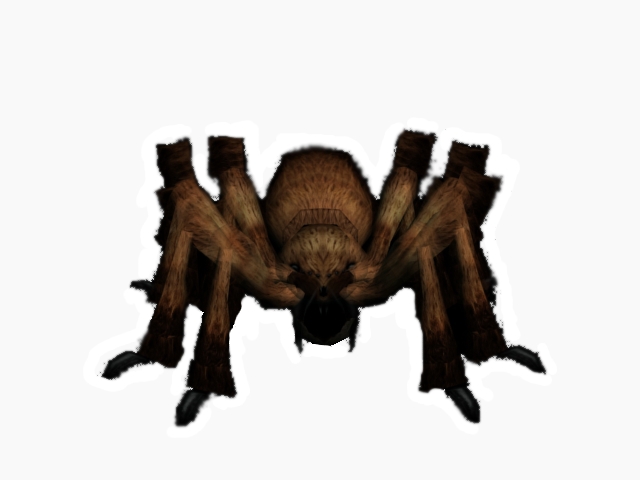 Controls
Spellements is played using a mouse and keyboard. 
W (or up arrow) – Moves forward
A (or left arrow) – Moves left
S (or down arrow) – Moves backward
D (or right arrow) – Moves right
Alpha 1-6 – Selects active spell
Esc – Pause game to menu
Mouse Left Click – Cast current spell
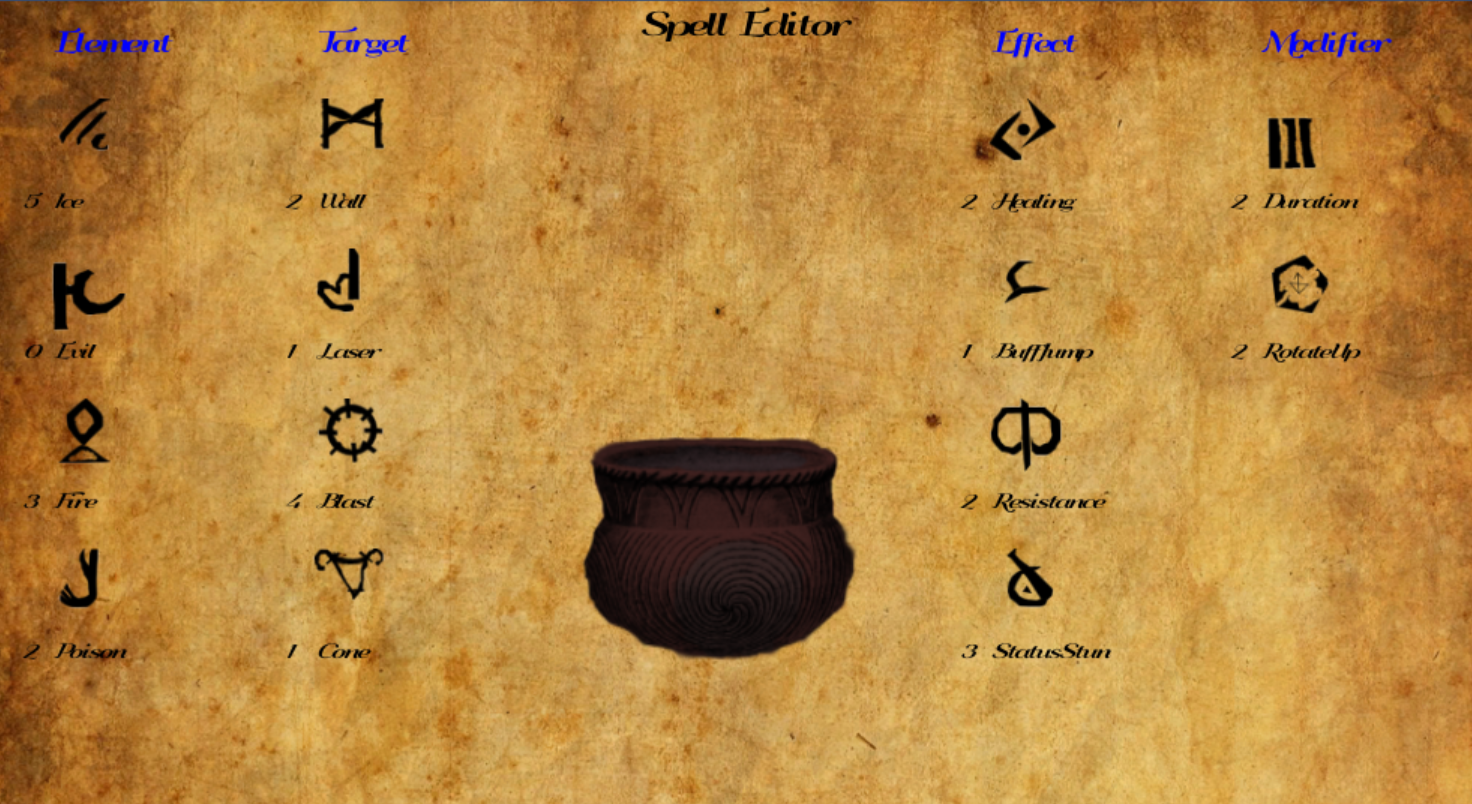 Spider
A corrupted native species of the world. They are aggressive enemies that although weak individually, will swarm an inexperienced player.
Custom spells can be created between levels using the Spell Editor. 
You can have up to six spells at a time, each one bound to a hotkey. 
Every additional rune makes the spell cost more mana.
More than one of the same rune can be used to increase its power. 
Each spell must have at least one targeting rune and at least one element or effect rune.
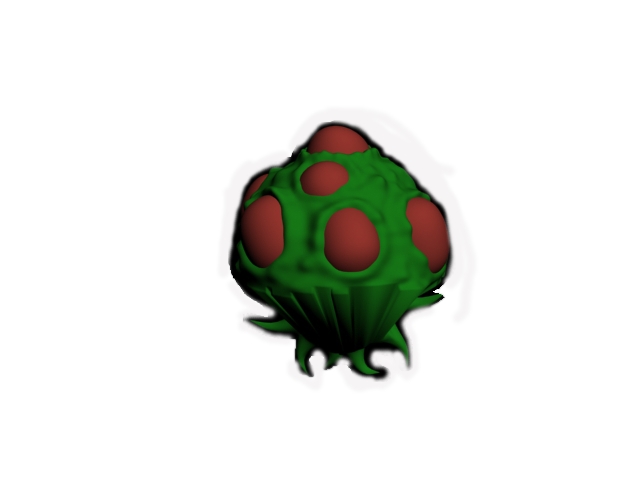 Egg Sack
Pockets of magic found their way into the flora of the world. These plants will explode when the player gets to close, catching foolish players in their blast for massive damage.
Heads-up Display (HUD)
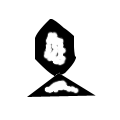 Lord Wycliff
The evil behind the corrupted magic. Overloaded with the powerful evil magic element, this boss casts spells from five locations which must be independently killed:

Head – Weakest section, but protected by a magic barrier
Eyes – Lasers and Nuke Spells
Left Hand – Healing and Minefields
Right Hand – Tornados and Remote Spells

There are multiple phases to the fight:

Phase One – Standard phase, attack the body parts!
Phase Two – Spider spawn
Phase Three – Ice Golem Spawn
Phase Four – Berserk
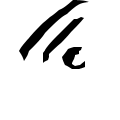 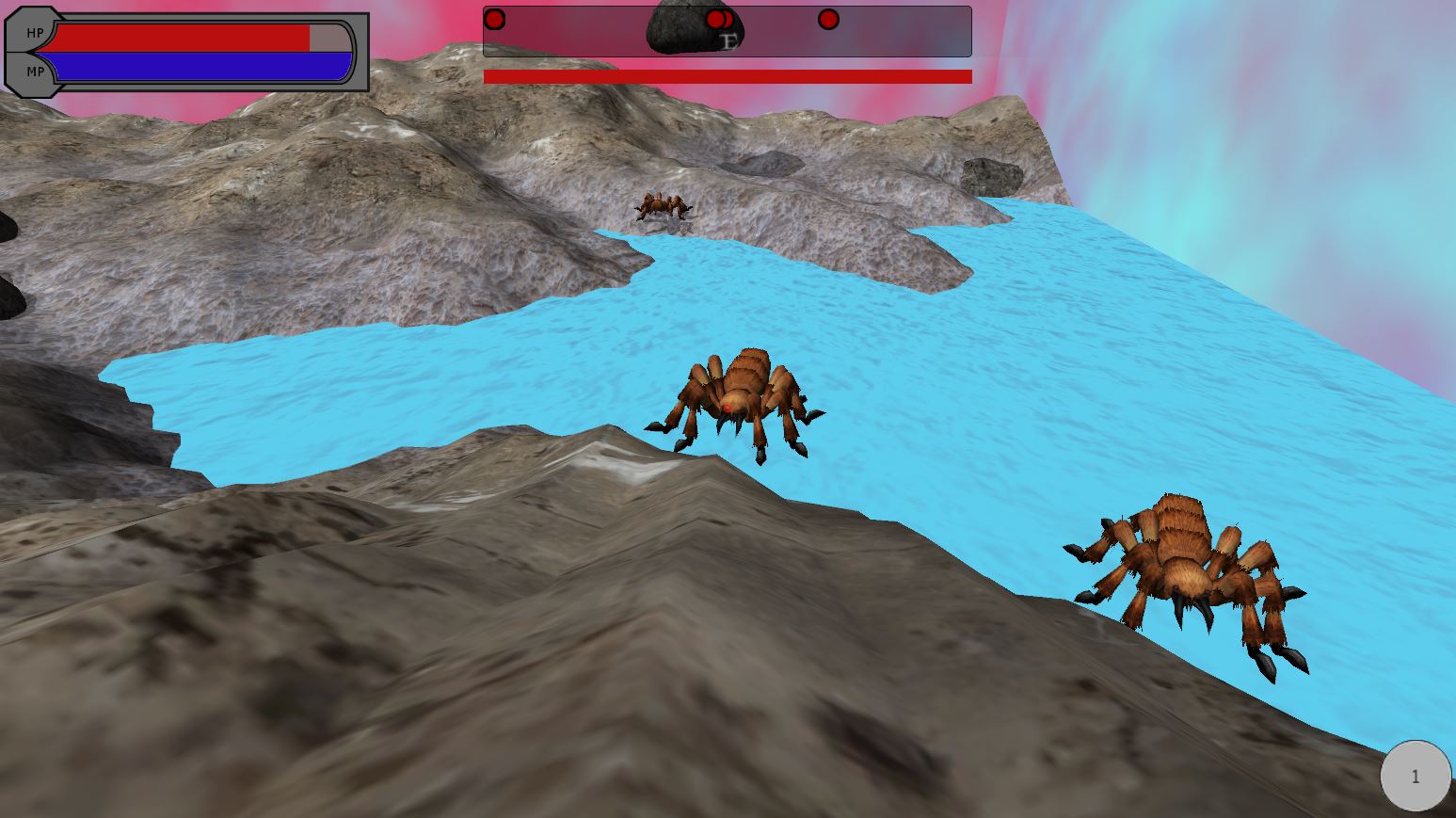 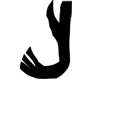 3
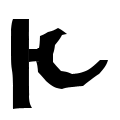 1
2
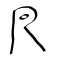 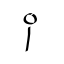 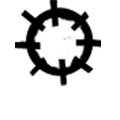 1 – Player Health and Mana Bars
2 – Target Health Bar
3 – Compass (shows enemy locations and cardinal directions)
4 – Active Spell Indicator
5 – Targeting Reticle
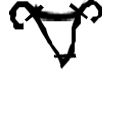 4
5
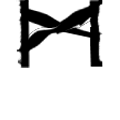 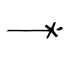 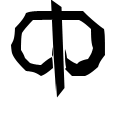 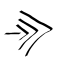 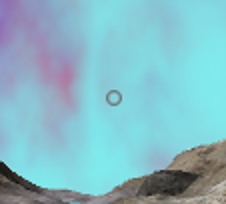 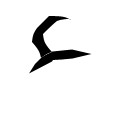 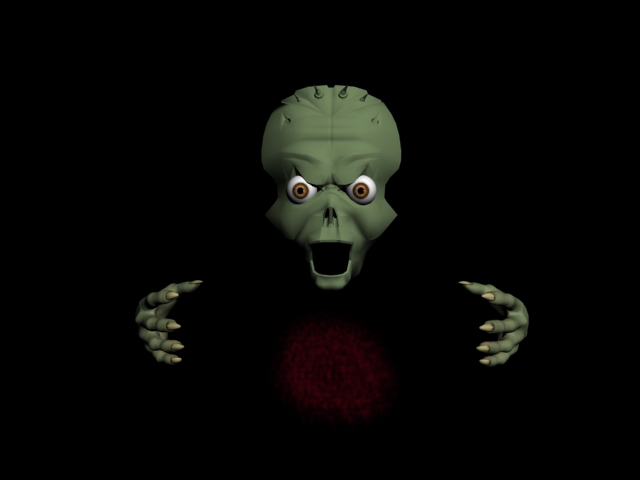 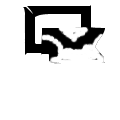 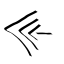 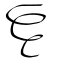 5
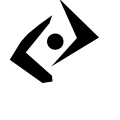 Multiplayer
   The server has sole control over choosing the next level to play in the world map. The server is also the only one able to exit levels.
   All spells have friendly fire, so each player must choose spells to effectively fight without hindering teammates. They can also support the other players with buff or healing spells.
  Defeated players can be revived by active players if the active player stands near the defeated player for five seconds without casting spells.
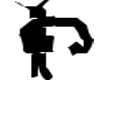 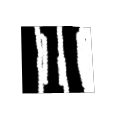 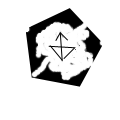 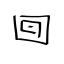 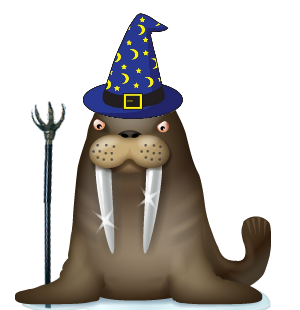